На шляху до мирного вирішення: медіація в Нідерландах
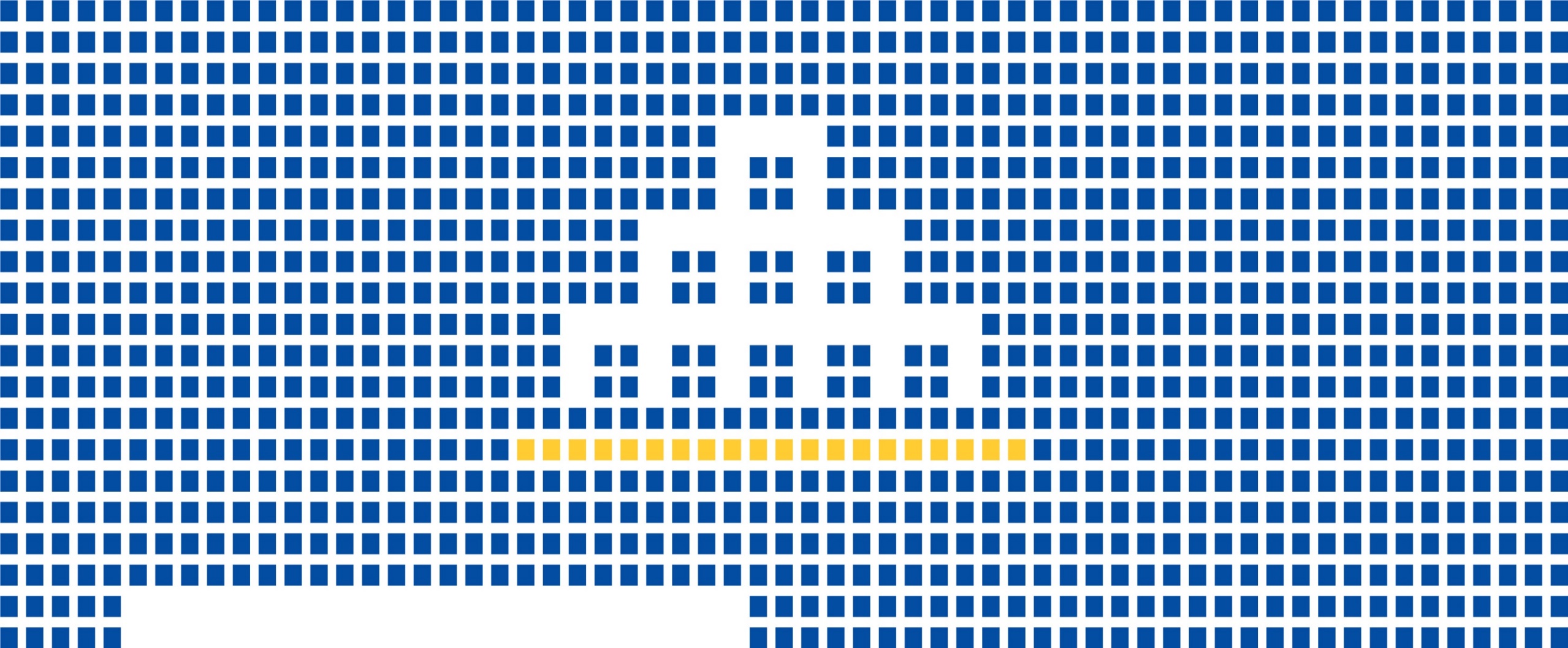 Конференція
Взаємодія між судом та медіатором
26 лютого 2021 року
БЕРТ МААН, міжнародний експерт, Проект ЄС «Право-Justice»
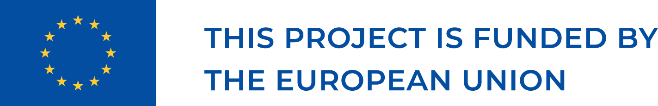 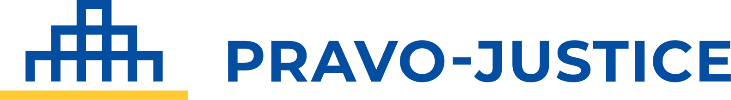 1
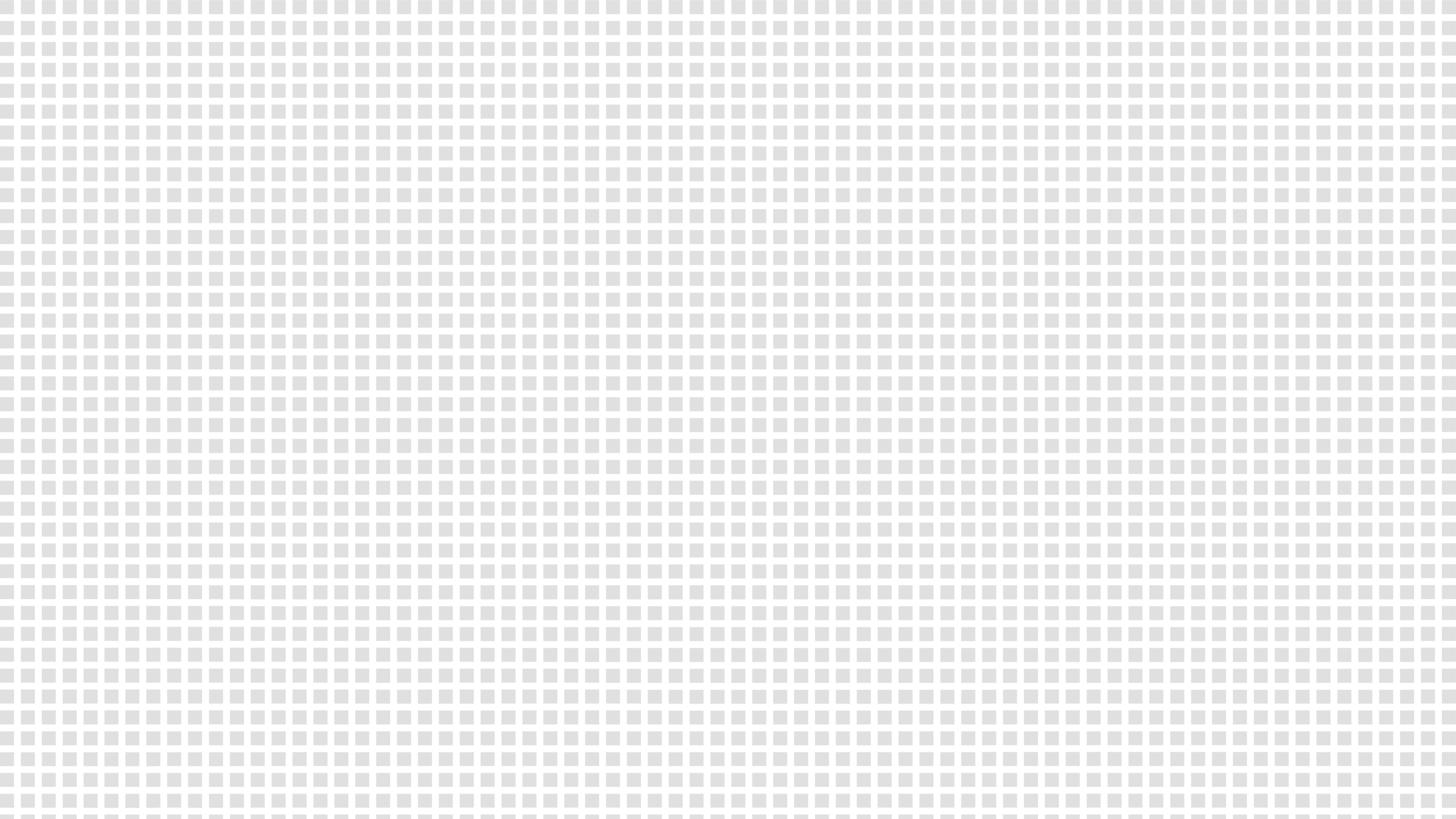 Довідкова інформація
Суддя суду першої інстанції м. Бреда (1976-1992 роки)
Голова суду пешої інстанції м. Зволле – Лелістад – 1992-2006 роки
Суддя апеляційного суду м.Амстердам – 2007-2014 роки
1993 рік – до сьогодні – експерт з питань організації роботи судів та судової влади Ради Європи, ЄС, USAID, GIZ, CILC тощо
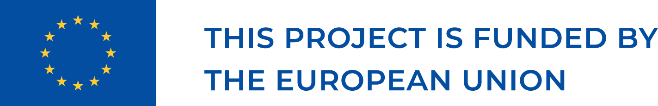 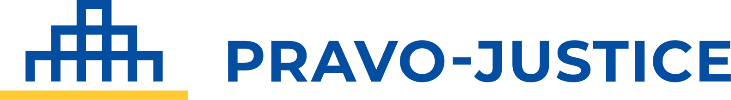 2
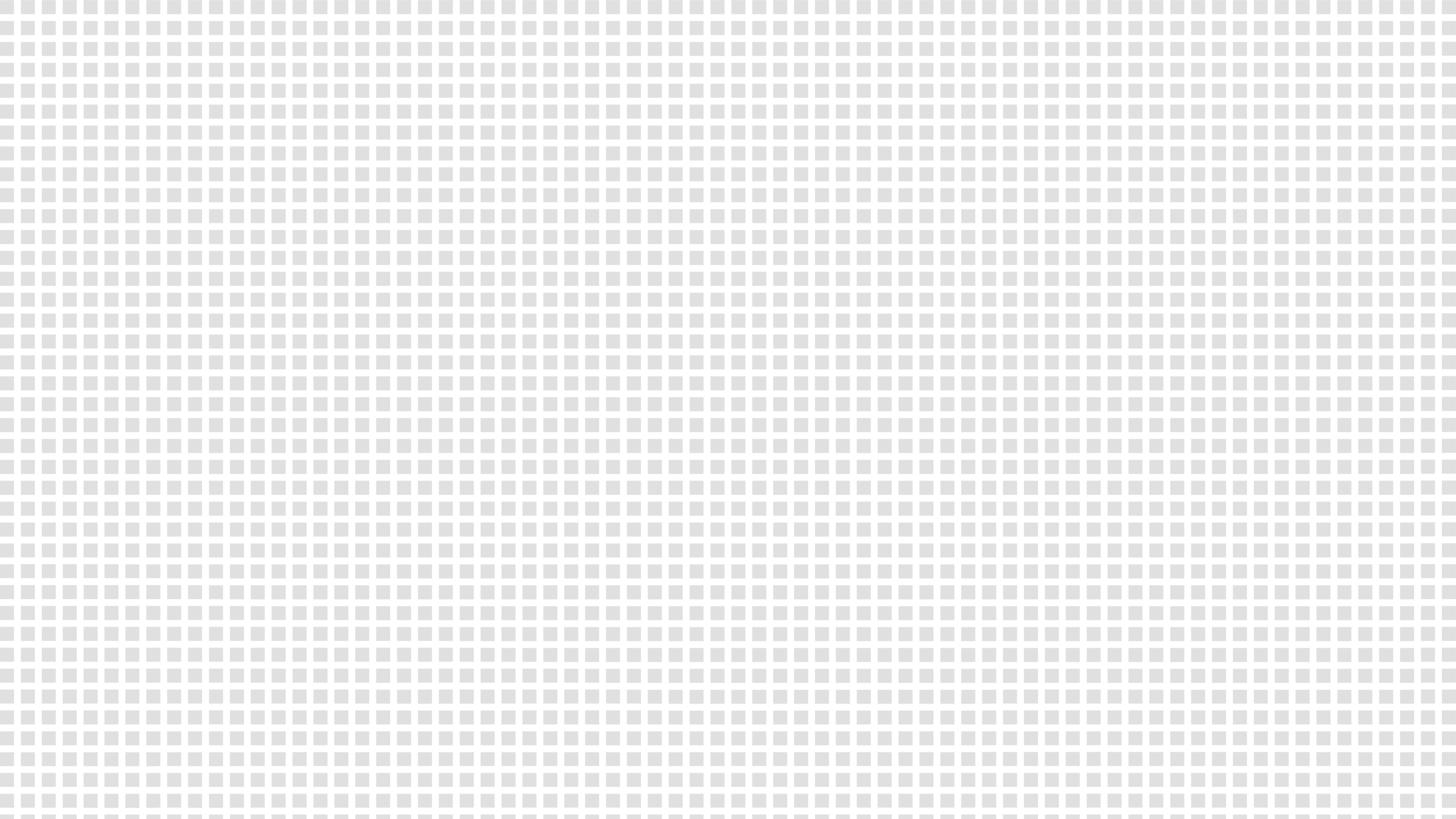 Зміст
Мета закону – правова культура в Нідерландах
«Поява» медіації
Отримання підтримки з боку суддів
Організаційний підхід
Ситуація сьогодні
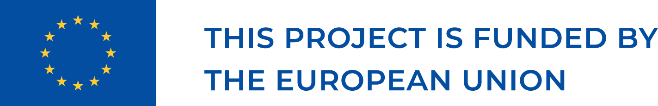 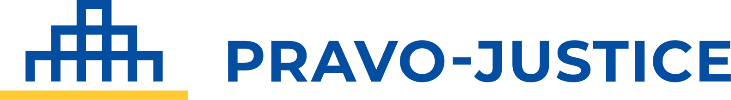 3
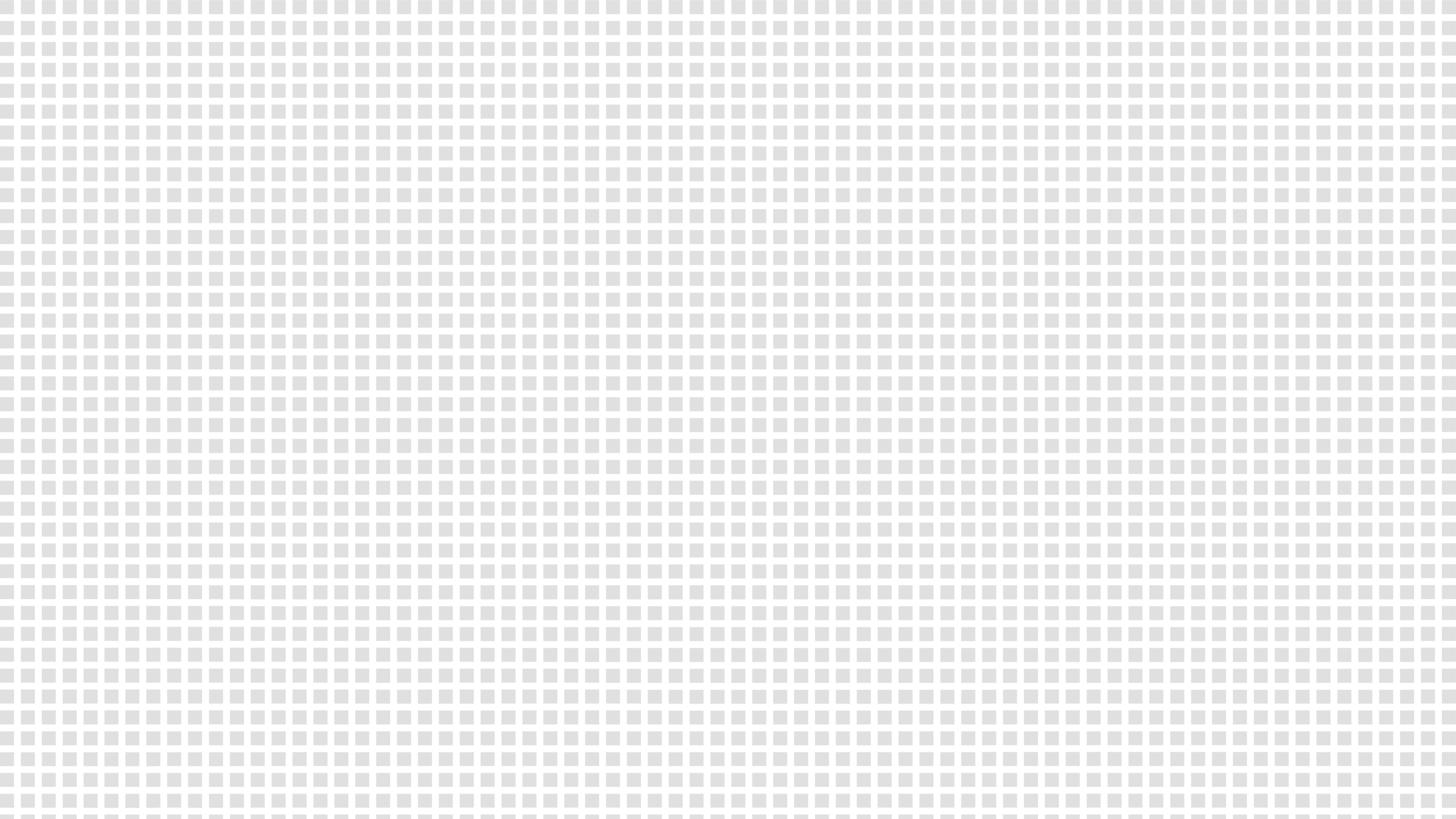 Мета закону
Закон має на меті
Мир у суспільстві
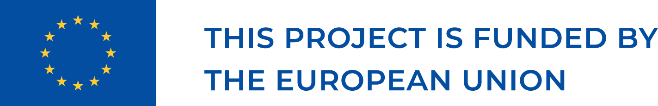 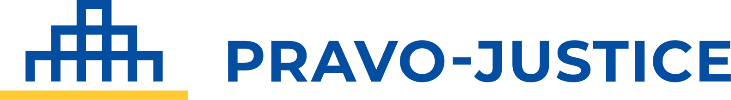 4
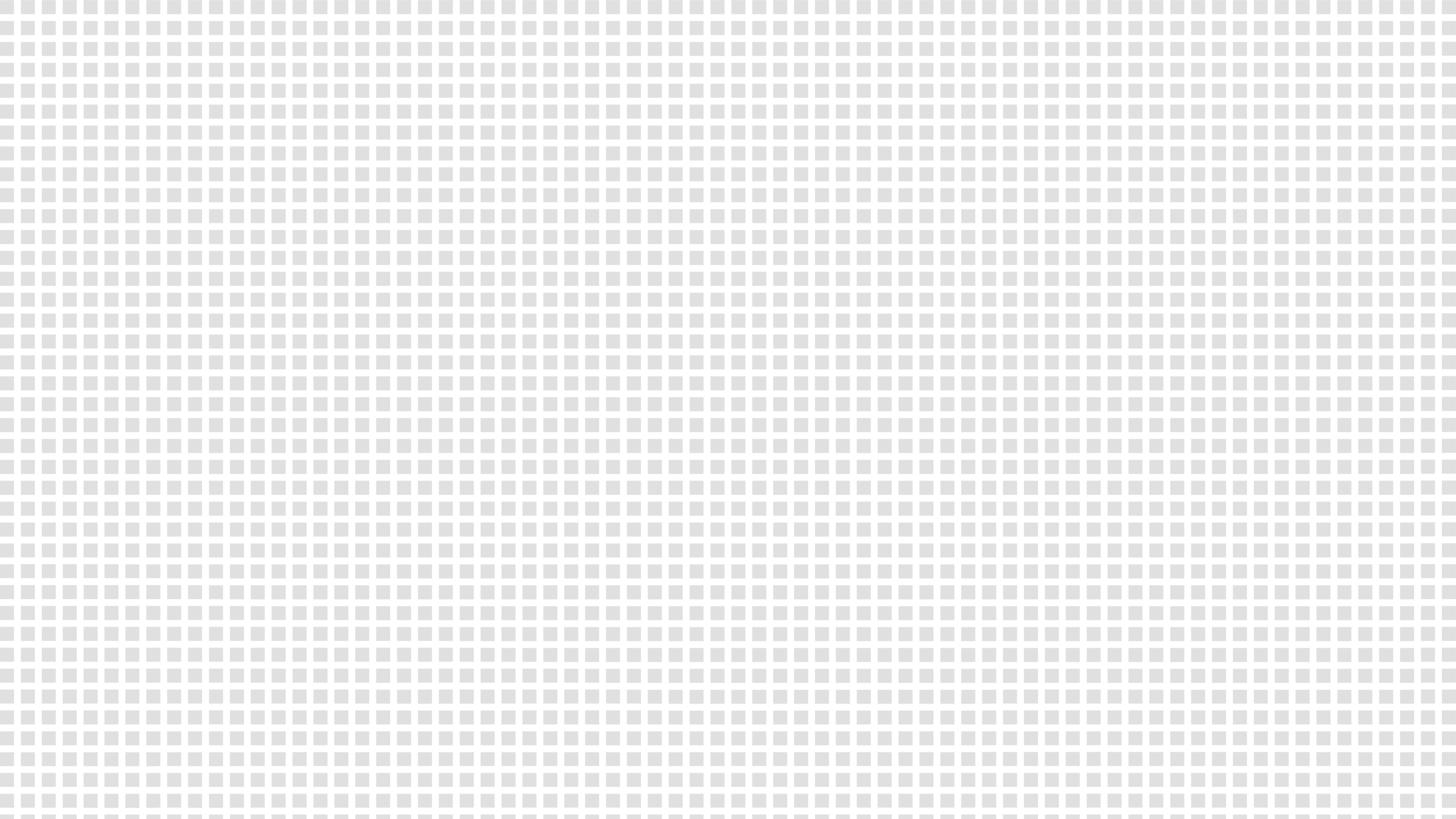 Правова культура в Нідерландах
Традиція комерційної торгівлі
Ведення бізнесу – попередження або вирішення спорів
Підхід, орієнтований на пошук рішення

Правило для адвокатів: перед тим, як іти до суду, спробуйте владнати справу мирно
Положення процесуального законодавства: суддя може призначити засідання для спроби мирного врегулювання – часто застосовується
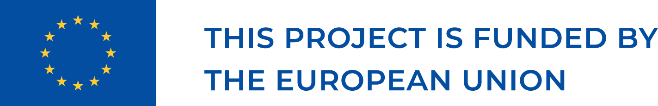 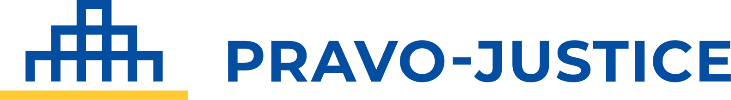 5
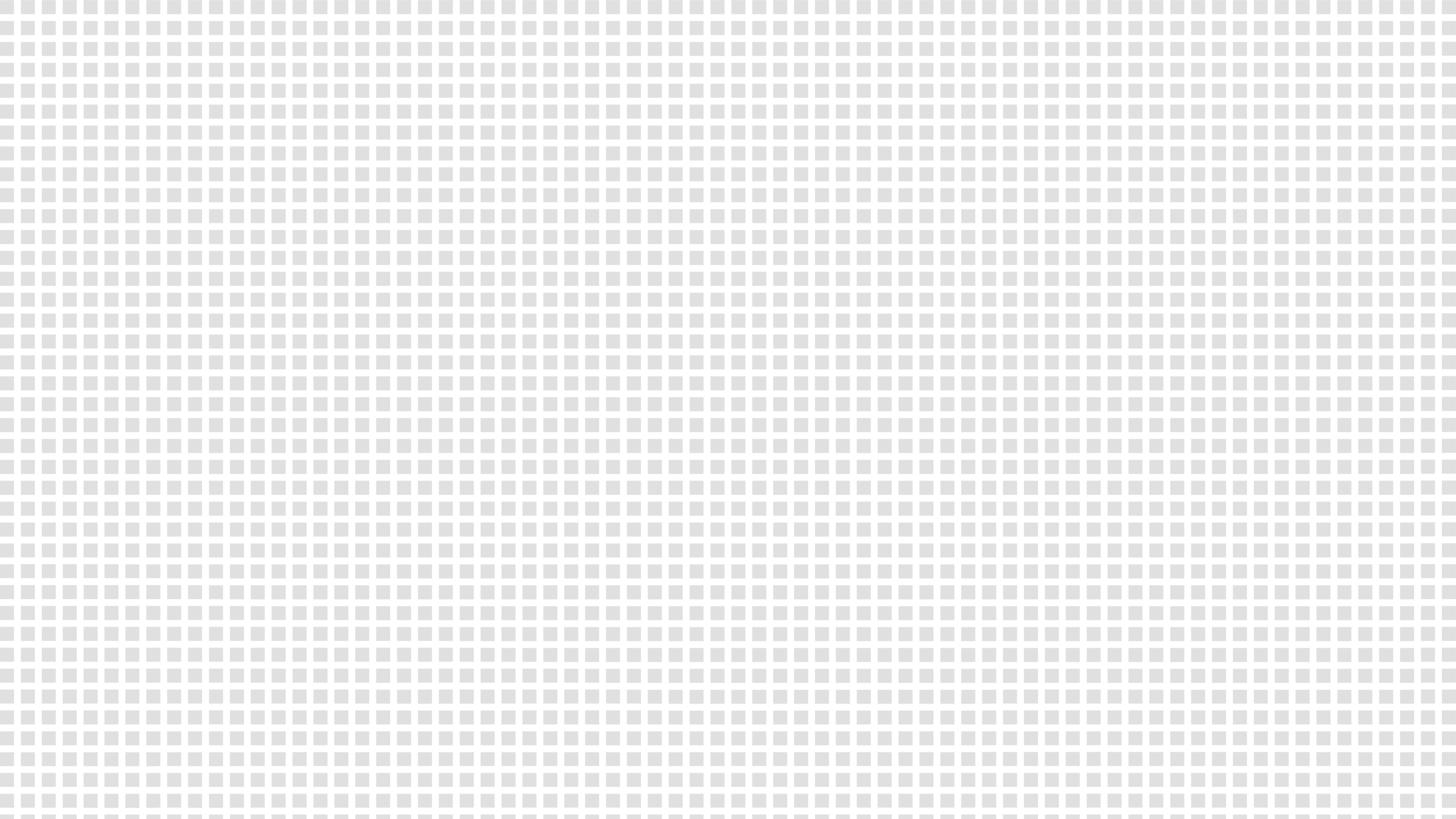 Початок медіації
Середина 90-х – досвід США
Перші «справжні адепти»

Медіація відрізняється від примирення/врегулювання!
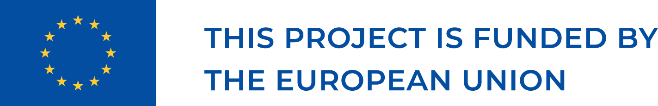 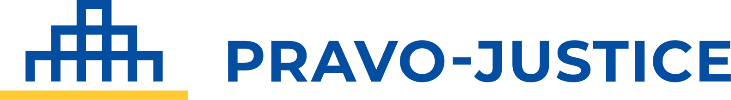 6
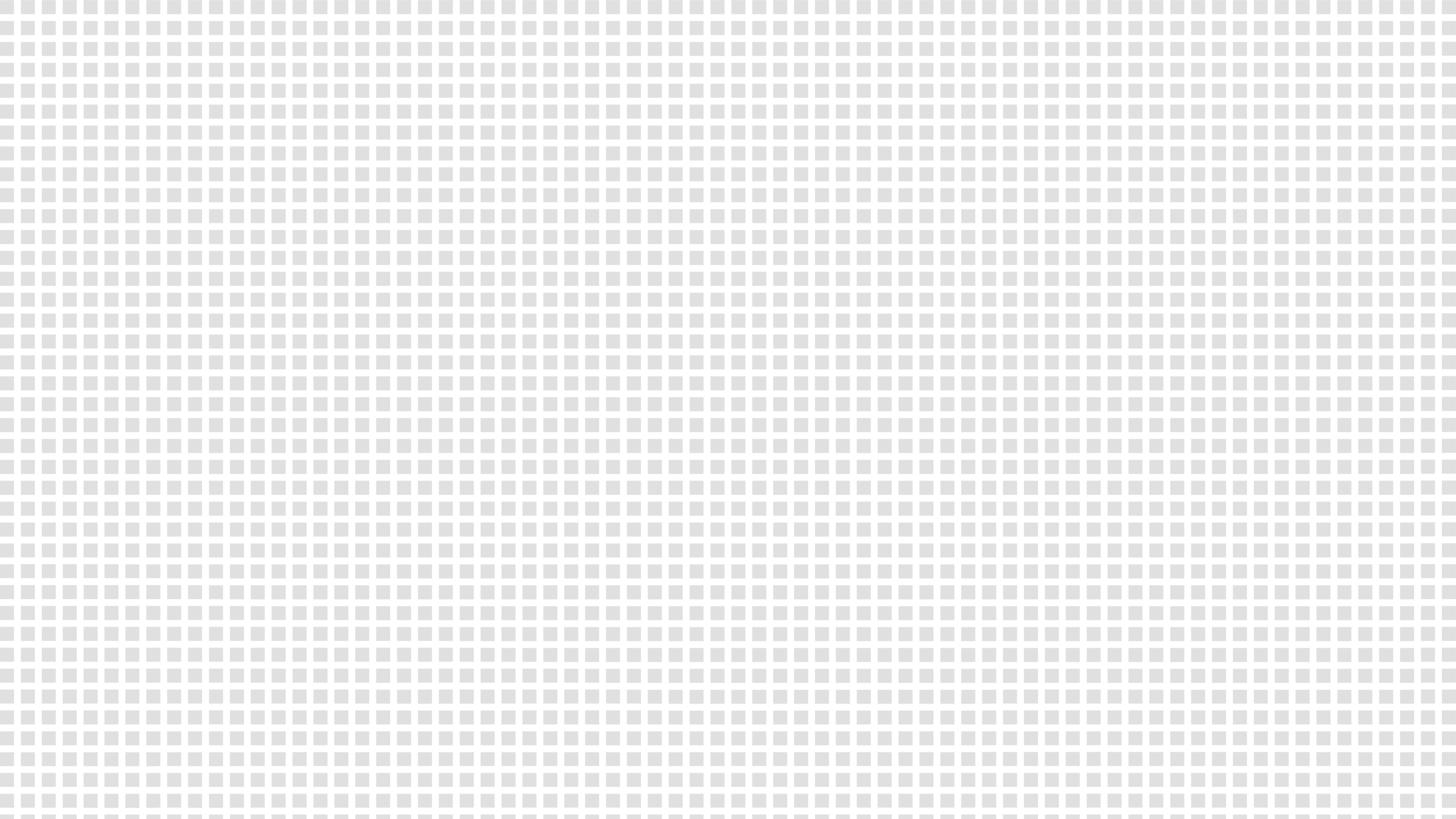 Експерименти
Місцеві ініціативи (Зволле, Арнхем, Ассен тощо)
На центральному рівні – 
1999-2005 роки – організація проектів для медіації (надання підтримки судам, навчання та освіта, інформаційна та комунікаційна політика)
2007 рік – поточний стан речей існує з 2007 року
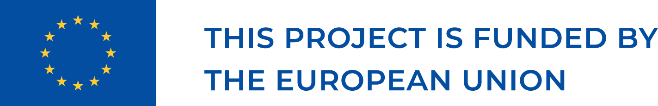 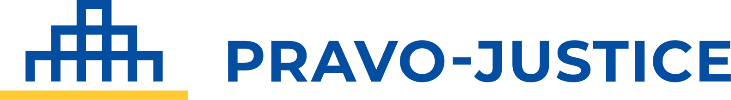 7
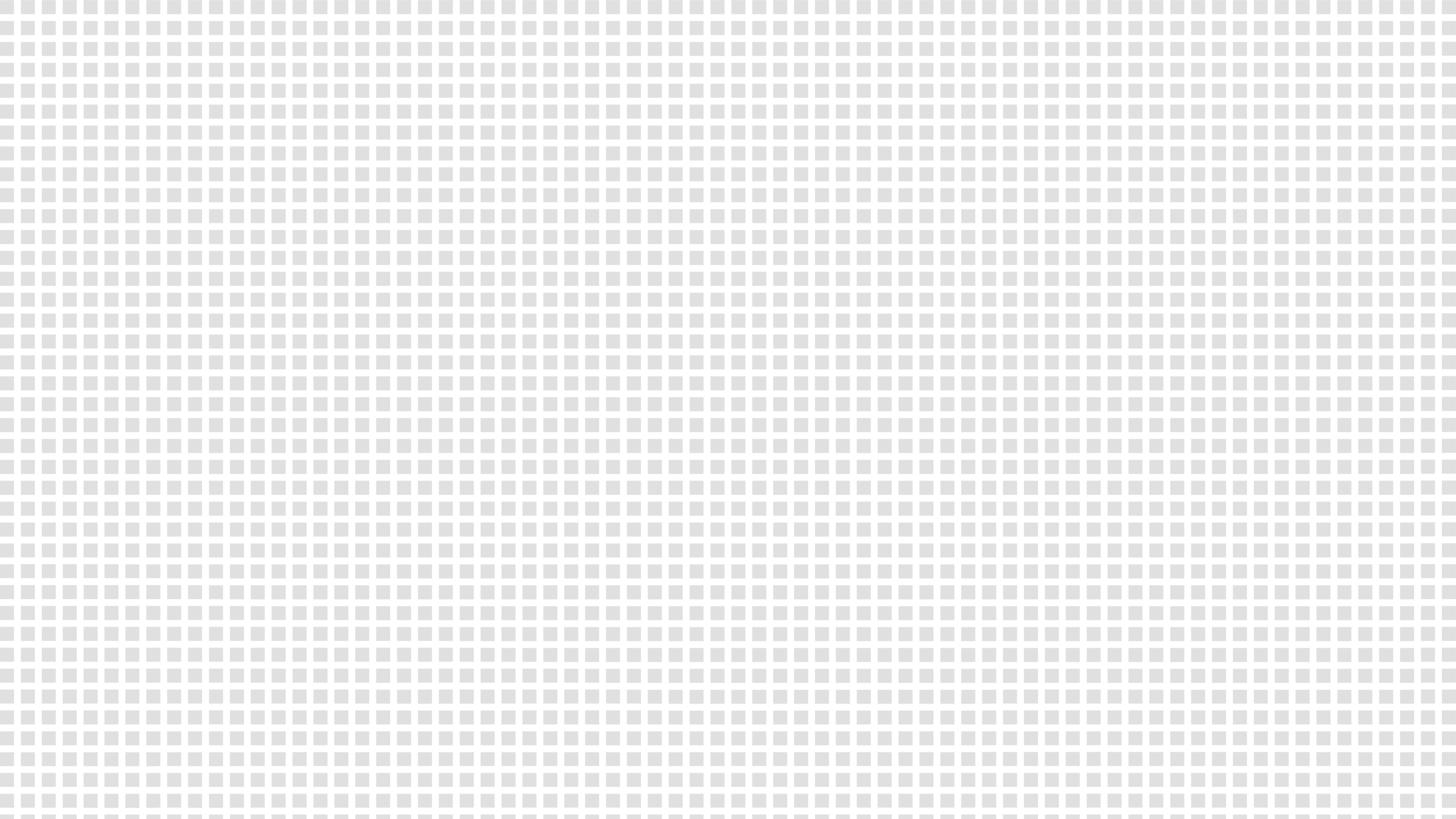 Ситуація сьогодні
У кожному суді є відповідальний з питань медіації
Підтримка на центральній рецепції
Список медіаторів
Підготовка до першої зустрічі
Перша зустріч є безкоштовною
Суддя має право відкласти засідання та зупинити судовий розгляд для проведення медіації
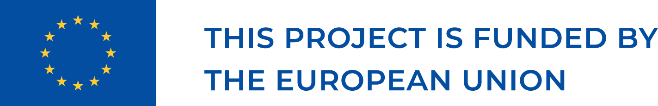 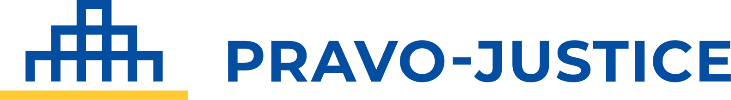 8
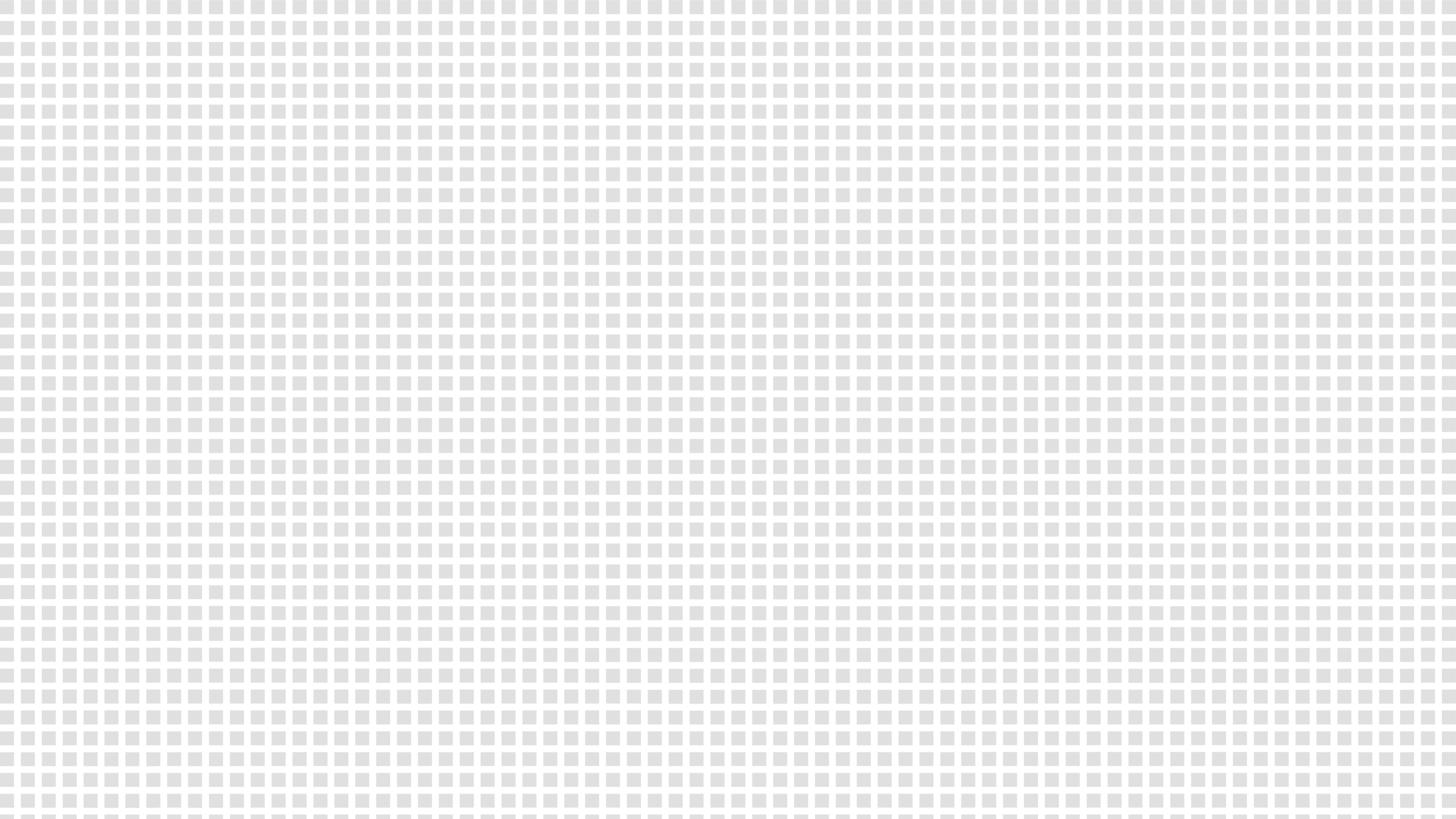 Як це працює в реальності
Під час засідання – судді або суду може спасти на думку: можливо медіація зможе допомогти?
Суддя ставить це питання перед сторонами
Якщо сторони проявляють зацікавленість, засідання  відкладається
Учасників справи направляють до інформаційної стійки
Викликається відповідальний із питань медіації тощо
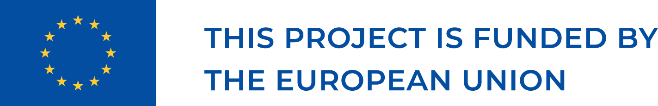 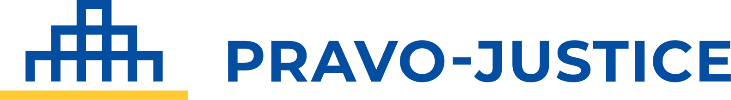 9
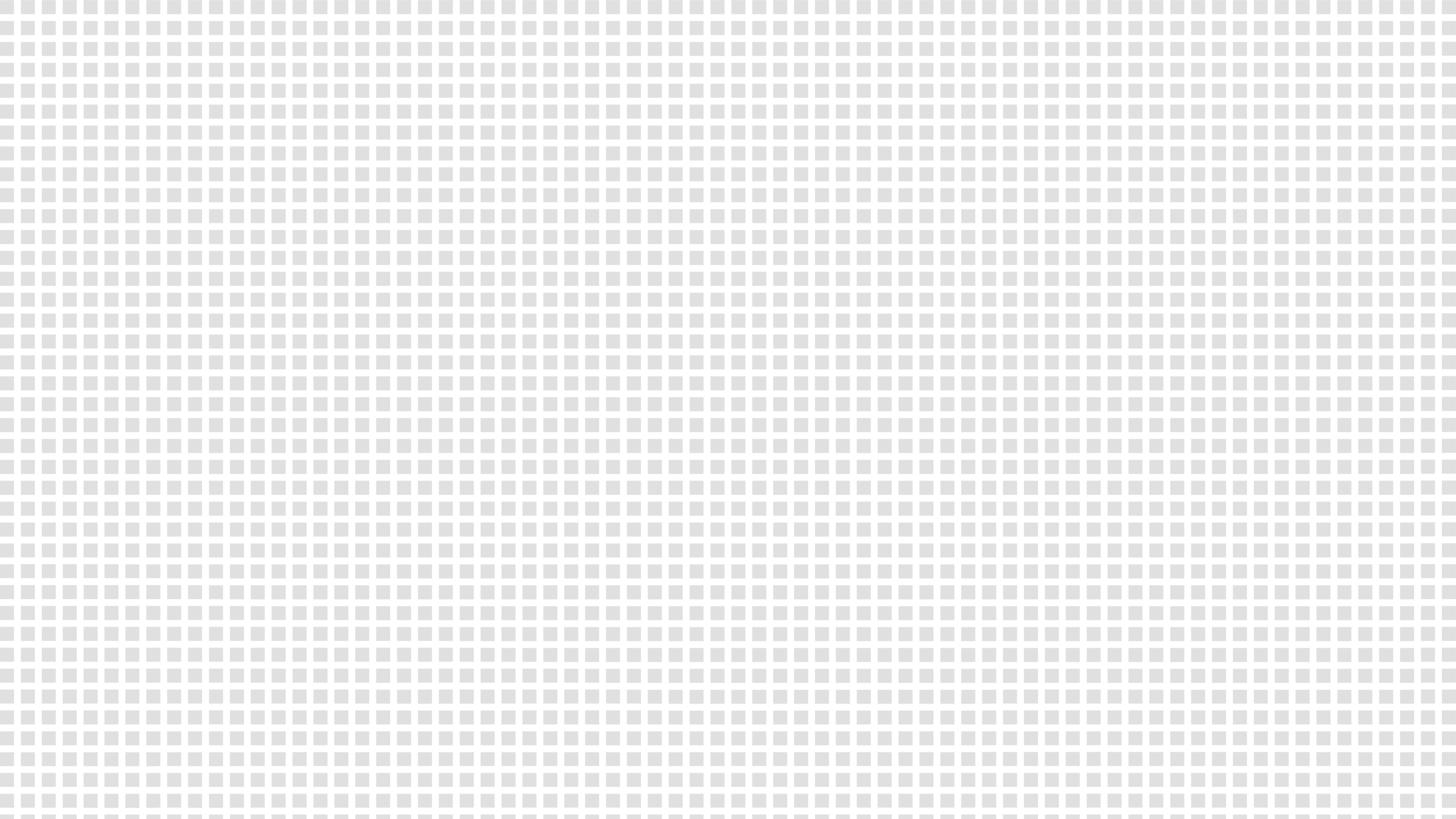 Рекомендації
Є брошури для різних ситуацій у різних сферах:
Загальна інформація
З питань розлучень та інших сімейних спорів
З адміністративних спорів
З цивільних спорів

У кримінальних справах – доступні на сайті
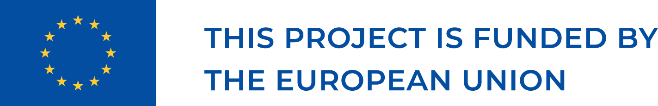 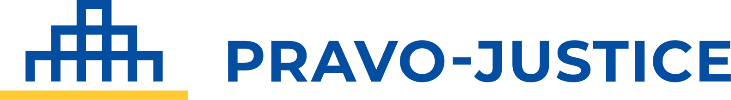 10
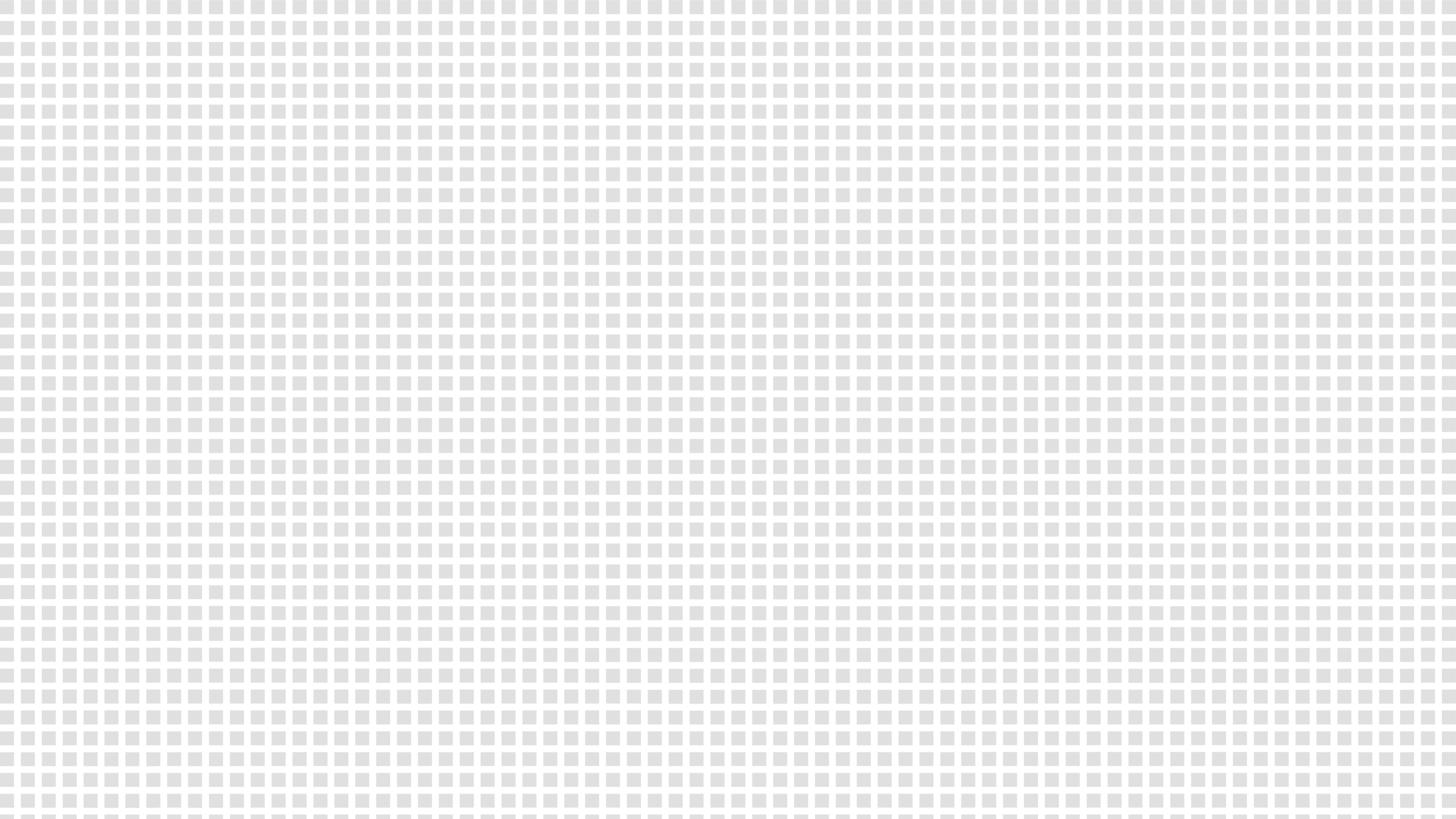 Тест
Сайт www. rechtspraak.nl
Тест на доцільність  медіації
https://www.rechtspraak.nl/Onderwerpen/mediation/mediation-naast-rechtspraak/Paginas/Zelftest-mediation.aspx
Питання на кшталт: 
	Я бачу можливості віднайти розумне рішення
	Мені доведеться частіше взаємодіяти зі своїм опонентом у майбутньому
	Я б хотів мати можливість впливати на результат конфлікту
	Медіації може допомогти у вирішенні додаткових конфліктів
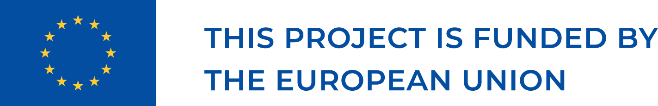 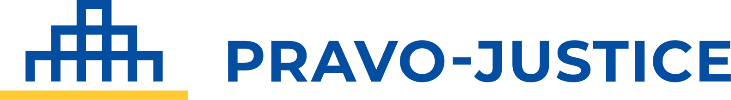 11
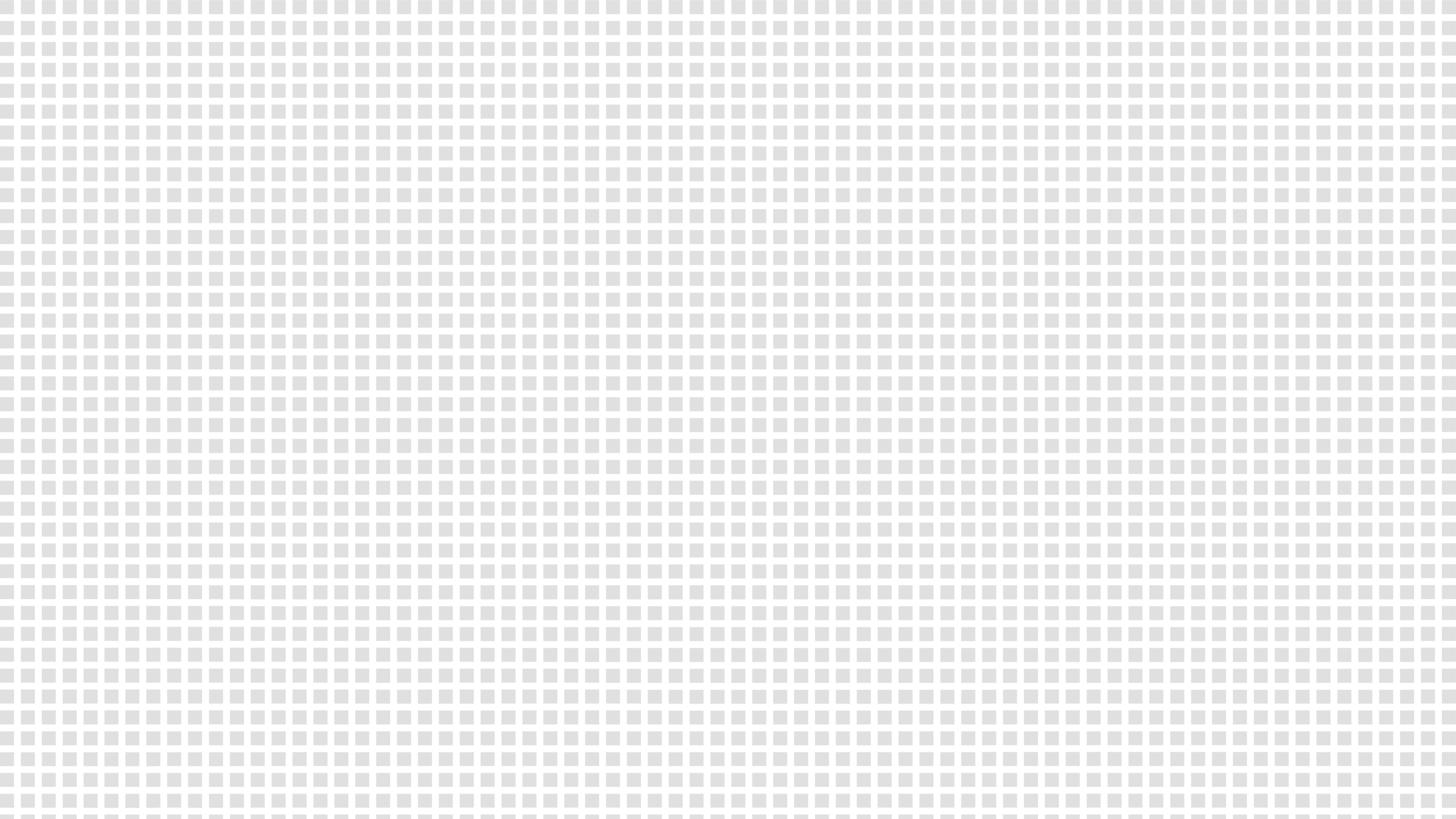 Деякі результати
Звіт від 2009 року
3700 справ передано на медіацію, по 90% розпочато розгляд
Задоволені сторони: у середньому 8 з 10.
Рішення:
Договірні спори – 58% успішно
Розлучення та сімейні спори – 44% успішно
Конфлікти між сусідами – 32% успішно
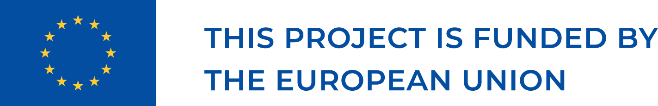 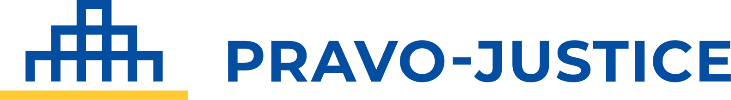 12
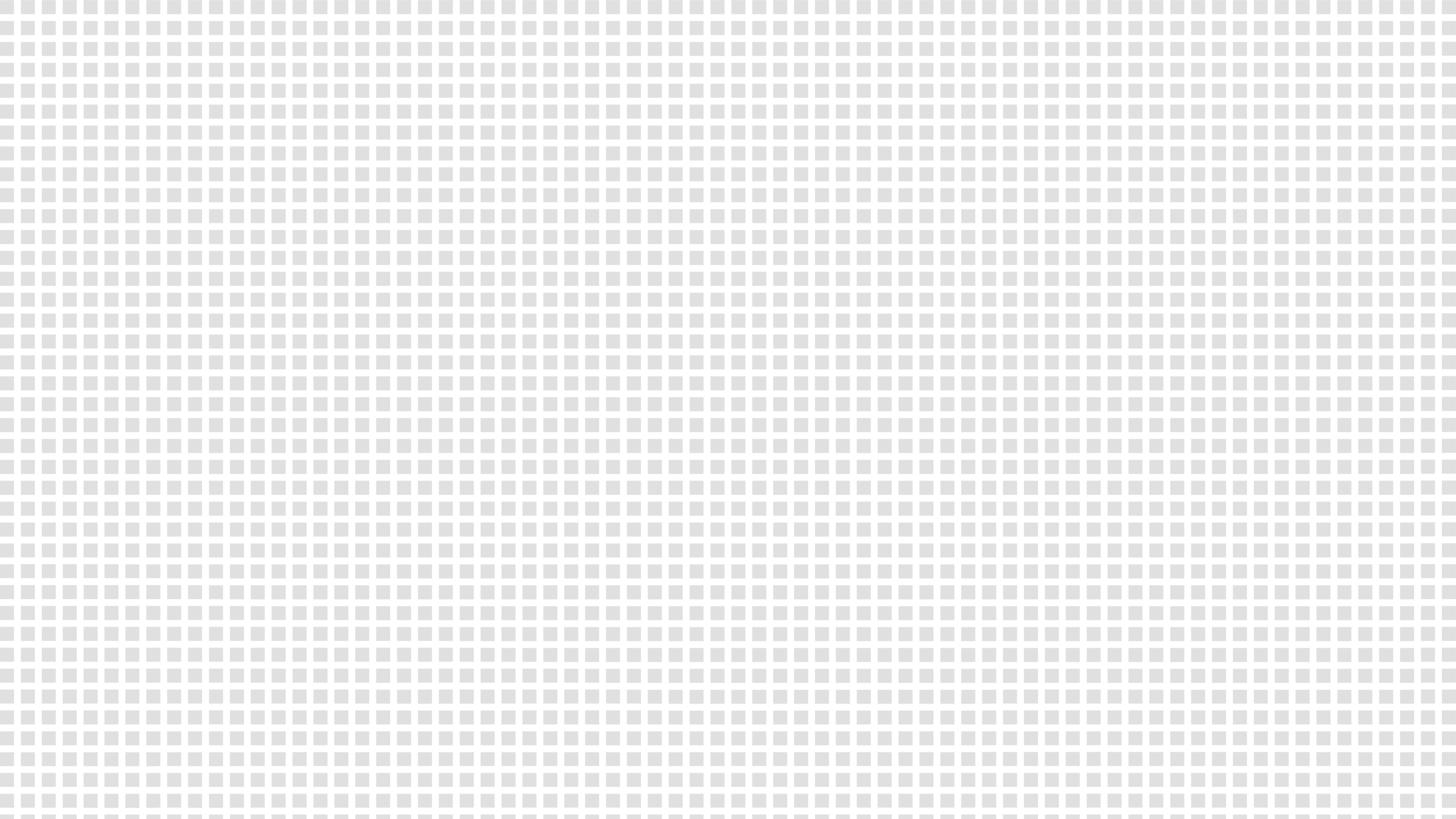 Новіші дані
2018 рік
3686 справ передано на медіацію
Сімейні справи та справи за участі неповнолітніх – 1911

Кримінальні справ
1472 кримінальні справи
80% – успішно
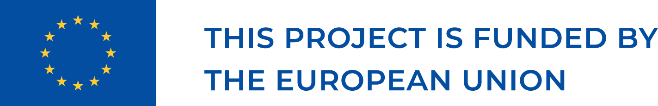 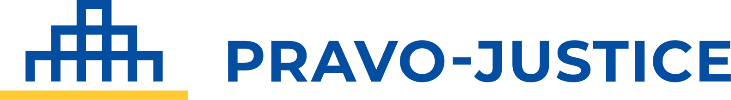 13
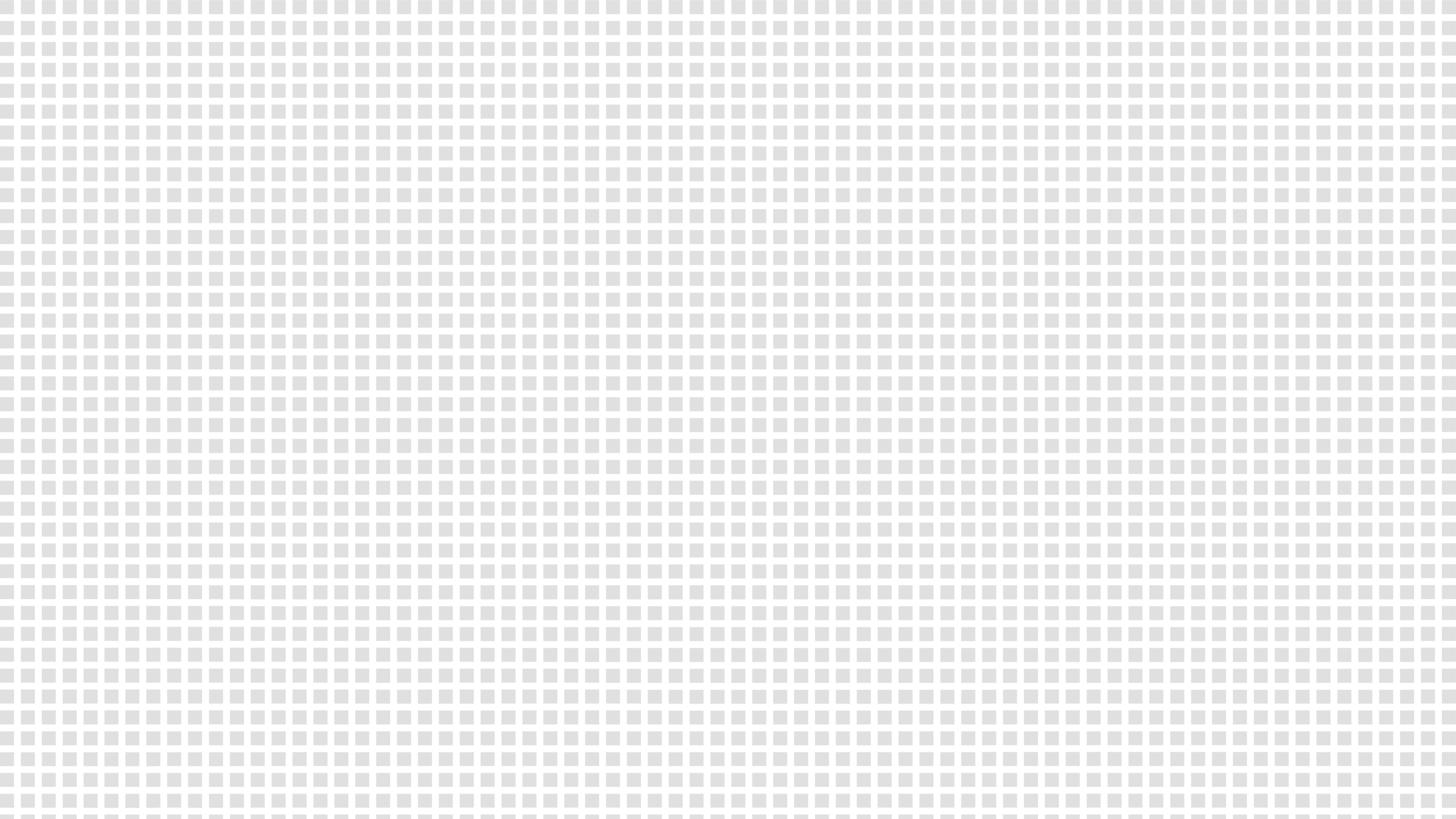 Додаткові статистичні дані по Нідерландах  за 2019 рік
Кількість медіаторів – 2915
Кількість медіацій – 51.000

Сімейне право			-	54% (у середньому 13 годин)
Трудове право			-	22% (у середньому 8 годин)
Адміністративне право	-	  4% (у середньому 11 годин)
Сусідські спори			-	  7% (у середньому 7 годин)
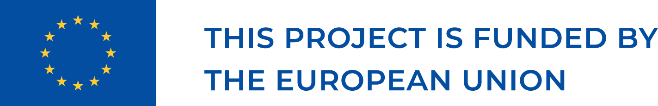 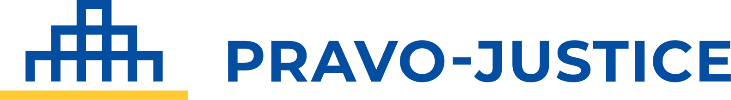 14
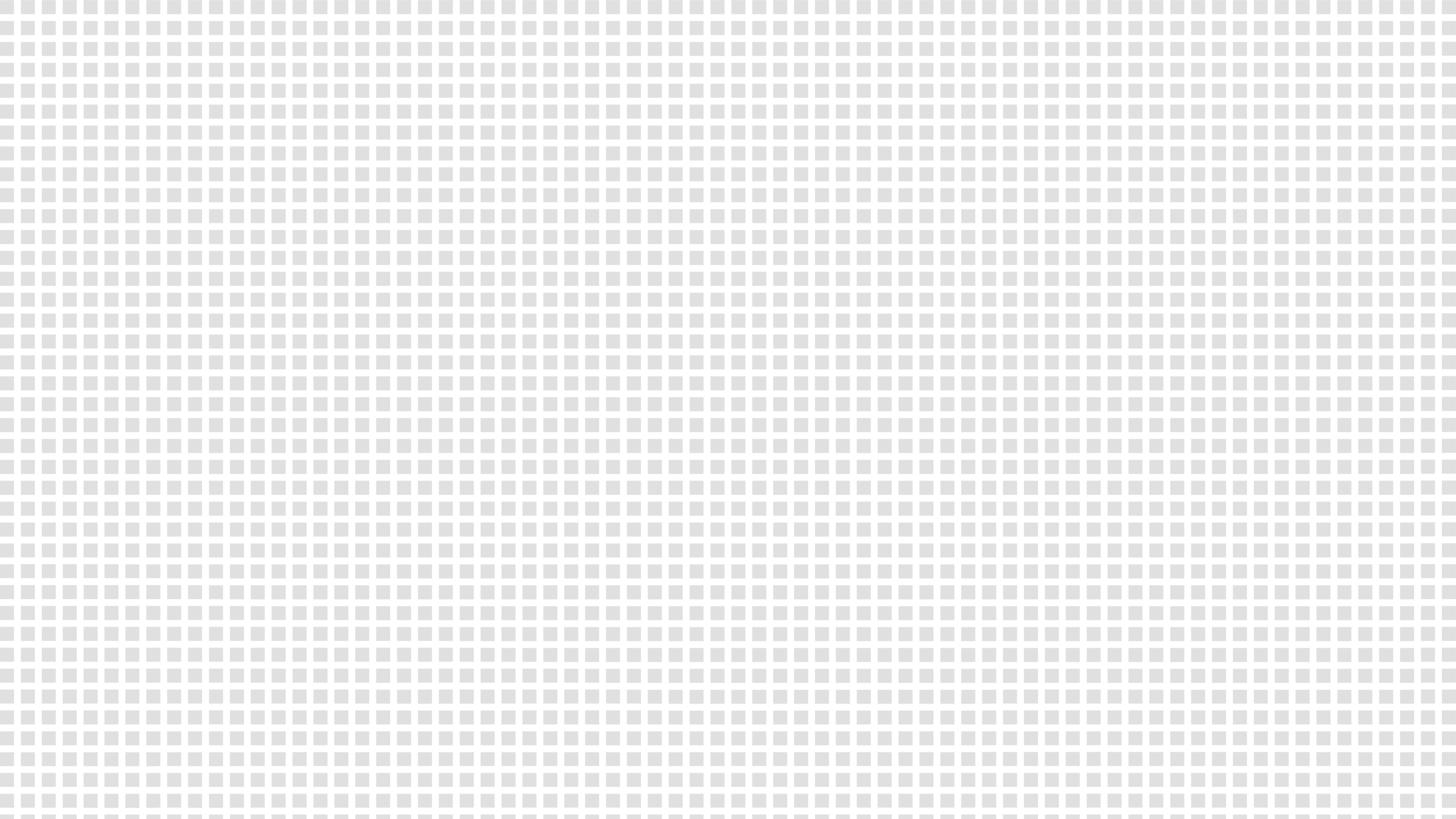 Статистика по Нідерландах  за 2019 рік – продовження
Направлення на медіацію:
Суддями		-	23%
Адвокатами		-	29%
Обізнаність про існування медіації
Добре обізнані		-	14%
Достатньо обізнані	-	31%
Чули про неї		-	30%
Задоволеність медіацією
У цілому задоволені 	-	44%
Задоволені		- 	25%
Дуже задоволені  	-	13%
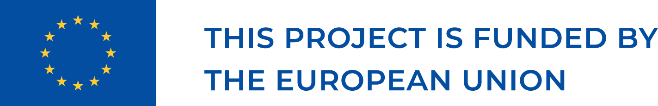 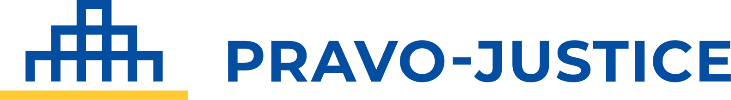 15
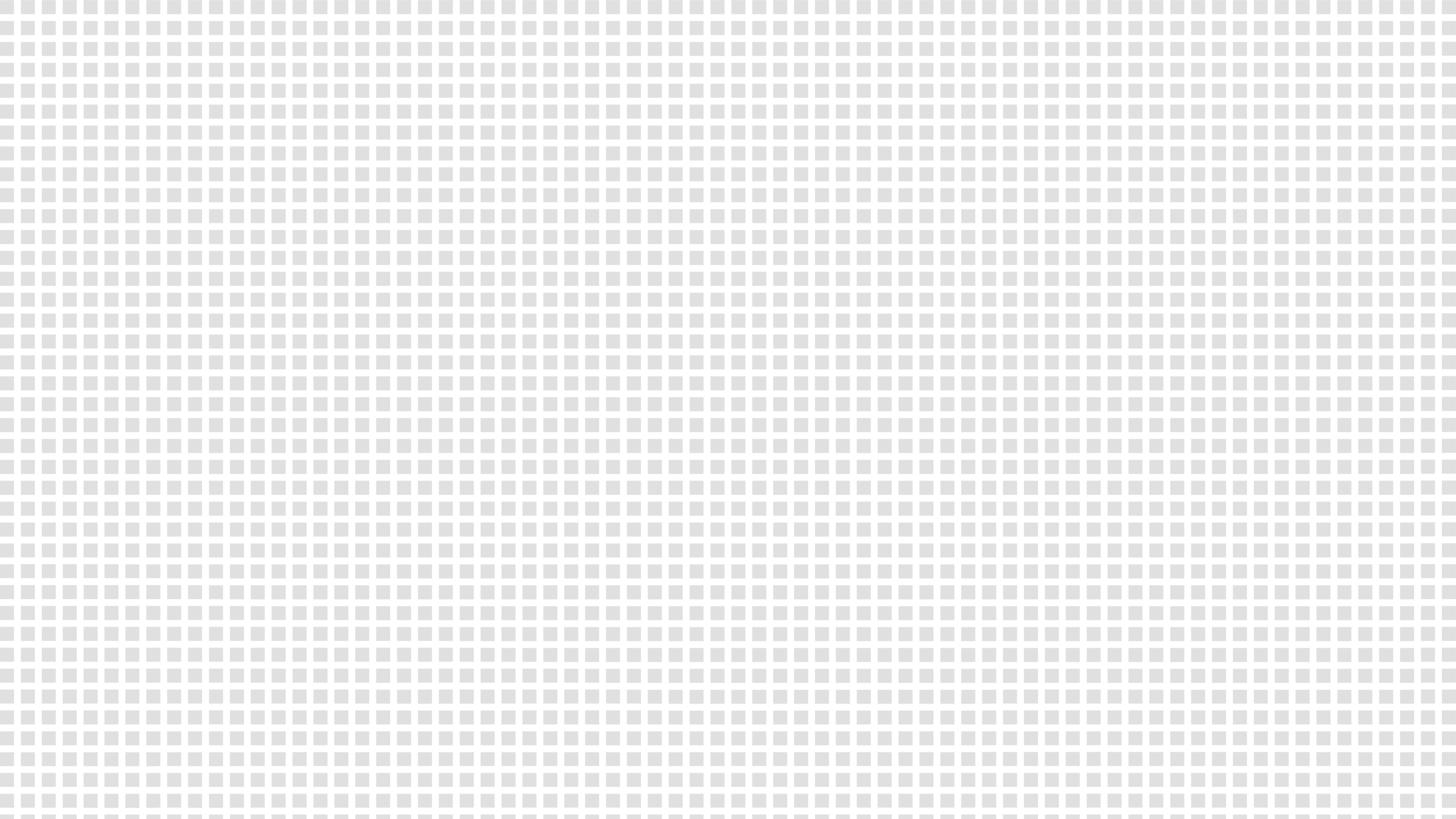 Результати у 2019 році
Повністю або частково успішні: 
Сімейні право			-	  65%
Трудові право			-	  73%
Адміністративне право	-	  79%
Спори між сусідами 		-	  74%
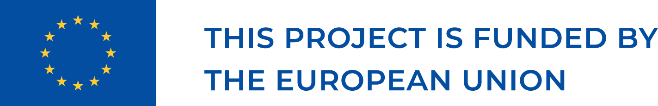 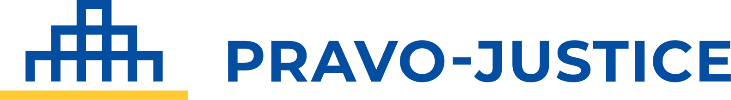 16
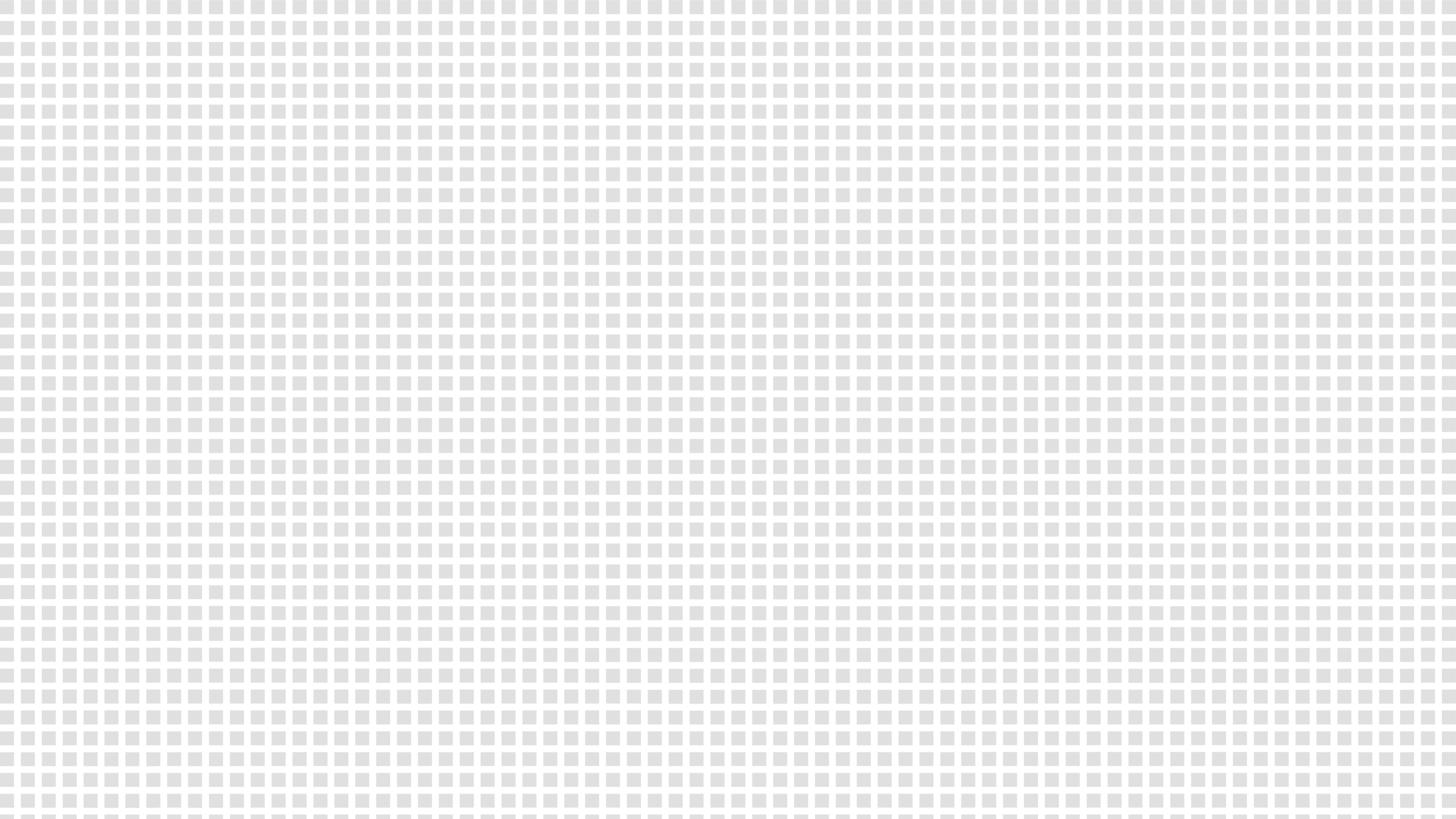 Відносно малий відсоток справ?
Абсолютна кількість медіацій не дуже висока – близько 5% спірних судових справ

Більше того: не можливо виміряти, чому медіація дозволяє запобігти у рамках спору
Але навіть якщо 5% людей, залучених у спори, залишаються задоволеними, це чимало
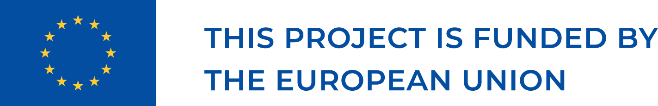 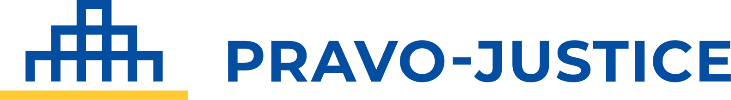 17
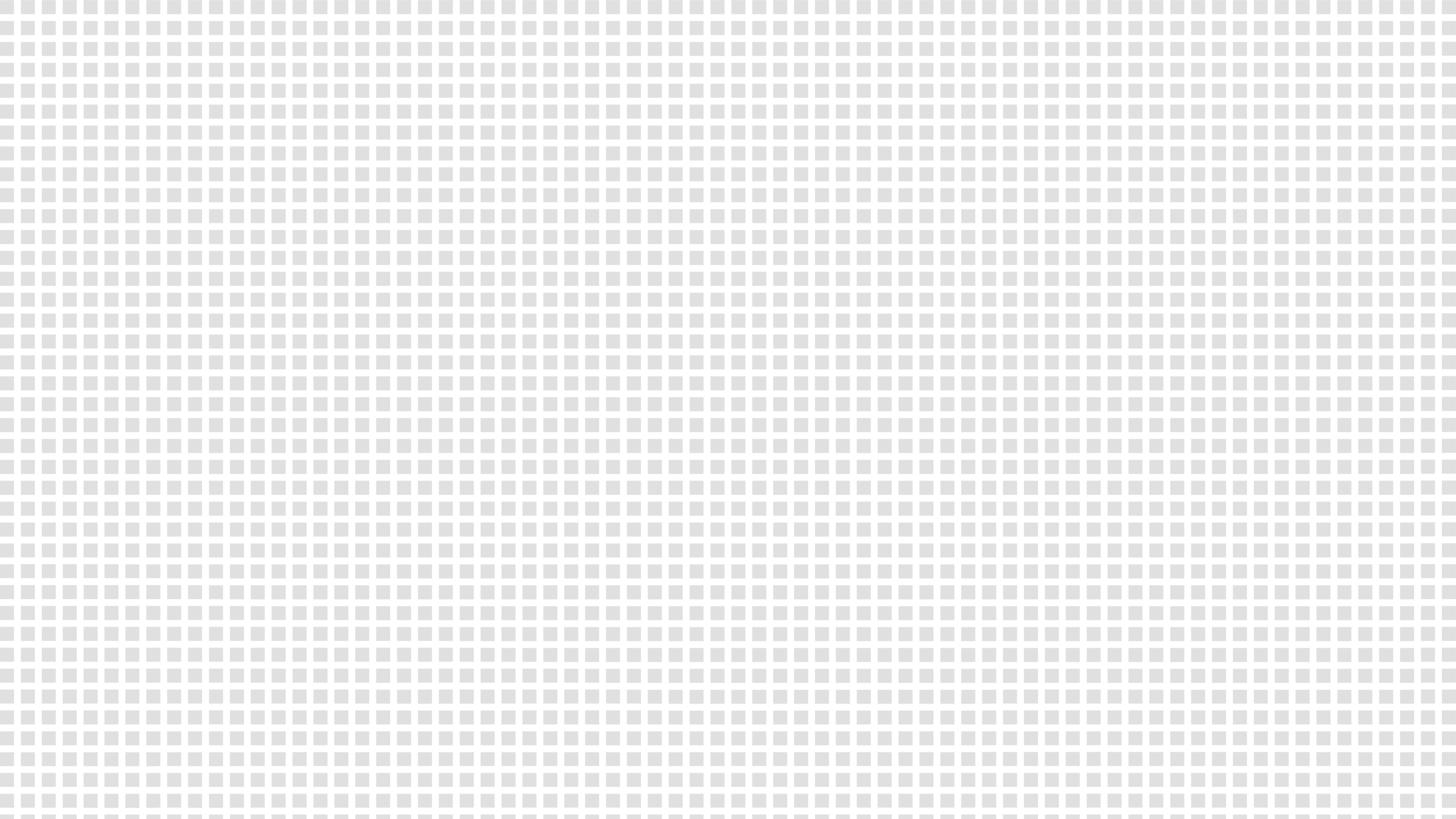 Отримані уроки
Надважливою є популяризація медіації судами та суддями
Судді почнуть пропонувати медіацію лише за наявності підтримки голови суду 
Підвищення культури медіації в суспільстві – більша тенденція до медіації та врегулювання, відмова від підходу з переможцям та переможеними
Сприяють медіації – 
суди 
БПД 
надання послуг на місцевому/муніціпальному рівні (конфлікти між сусідами)
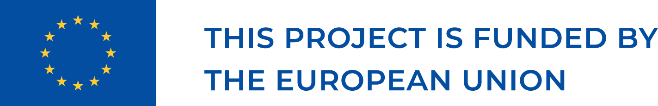 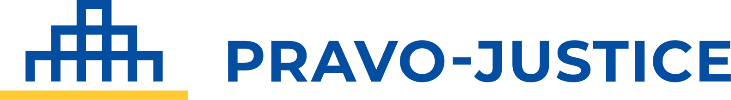 18
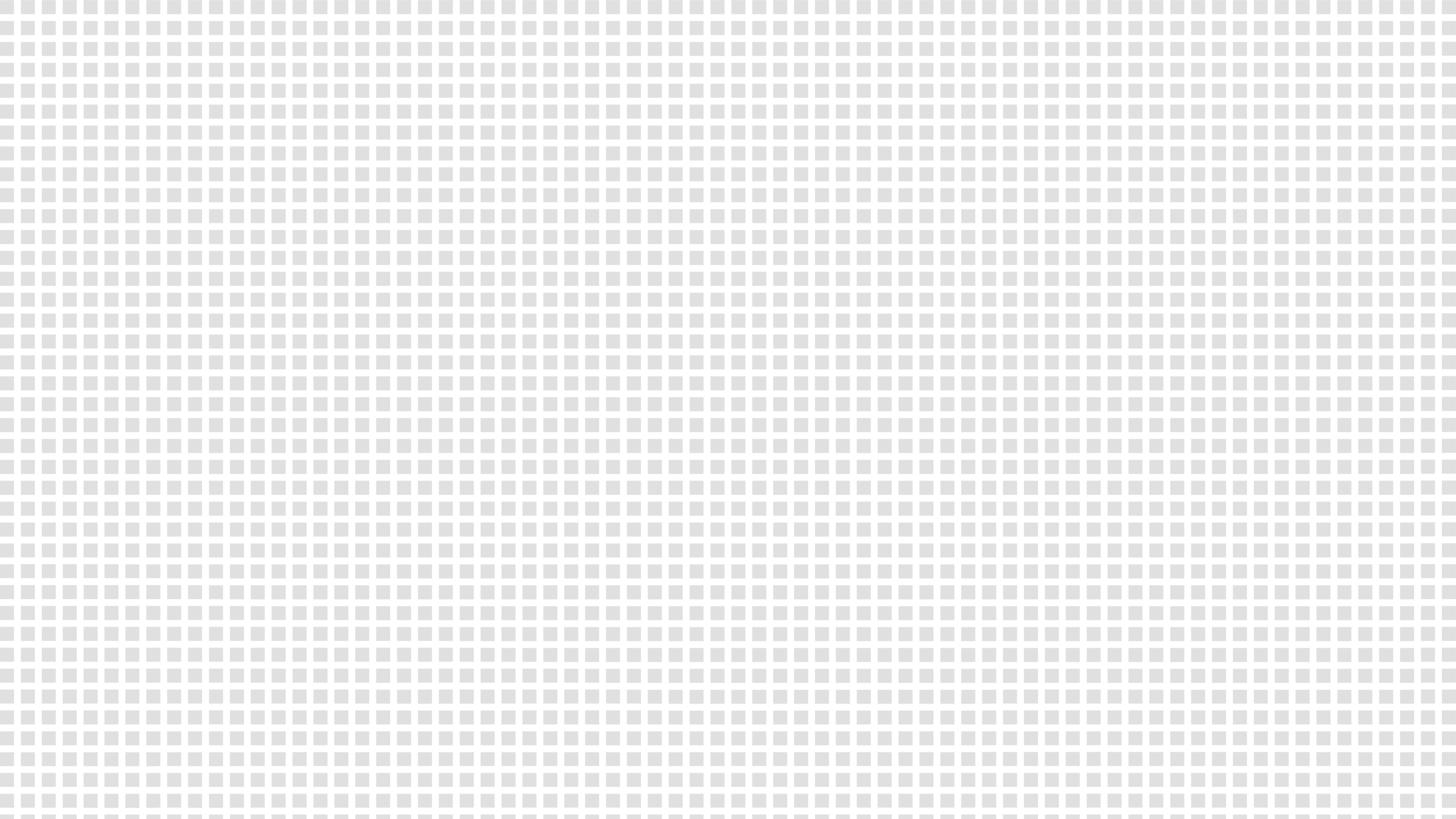 Шлях уперед
Закон існує для забезпеченняя та відновлення миру в суспільстві
Застосування закону в кінцевому рахунку є обов’язком суддів
Прагнучи миру в суспільстві, суддя використовує медіацію як один із можливих інструментів
Підтримка та заохочення з боку суддів: застосування інструменту медіації сприятиме миру в суспільстві
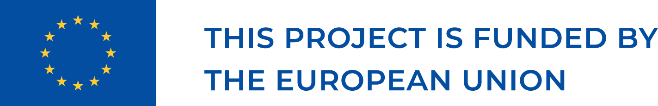 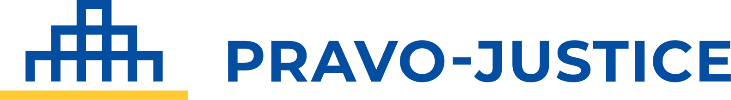 19
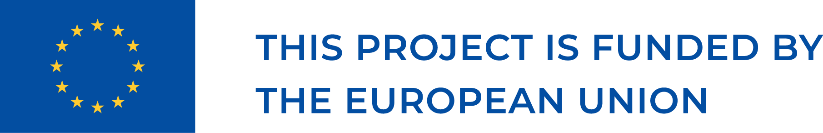 Дякую!
Цю презентацію було підготовлено за фінансової підтримки Європейського Союзу. Відповідальність за її зміст несе PRAVO-JUSTICE, і він не обов’язково відображає погляди Європейського Союзу.
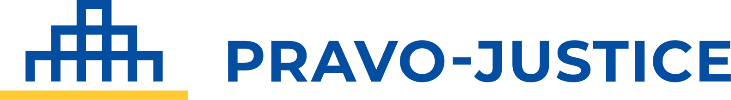